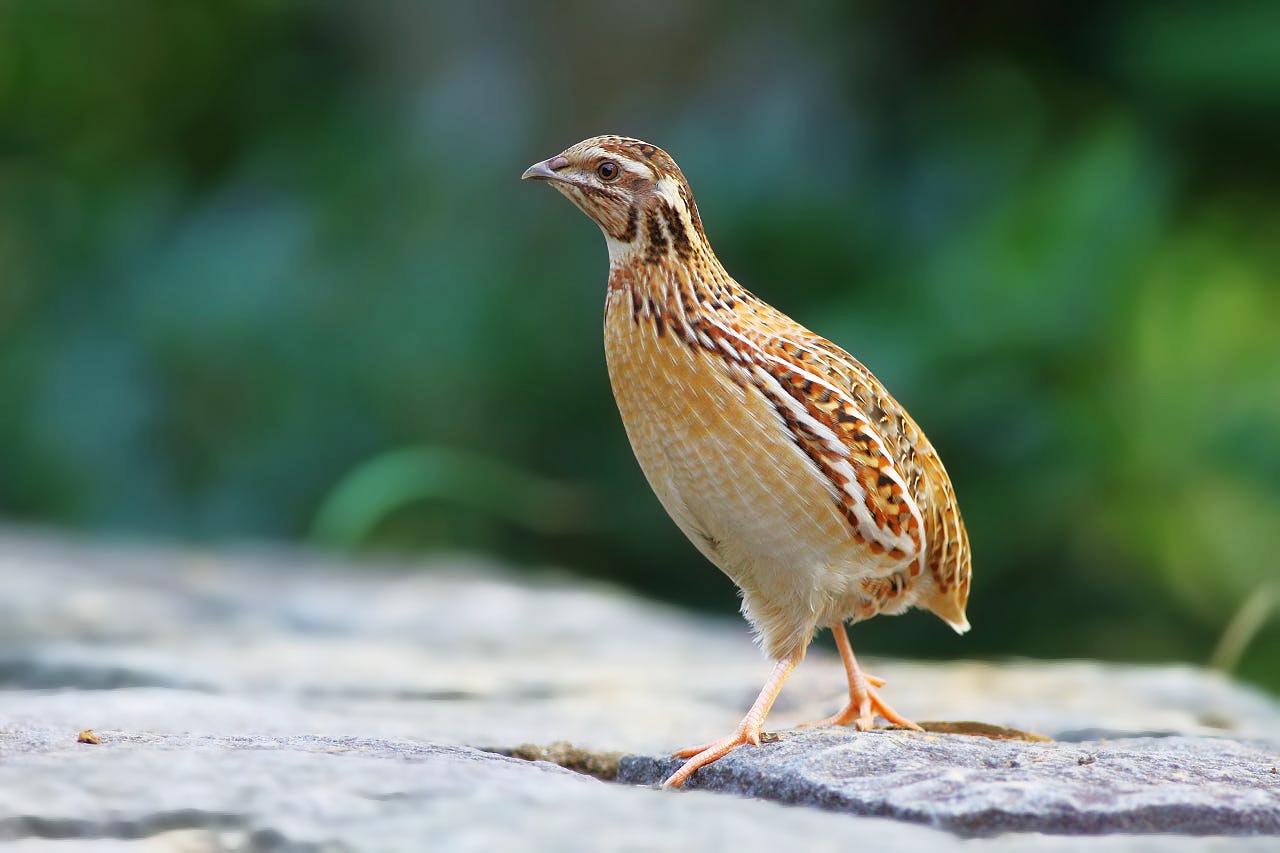 Получениепотомства птицы в домашних условиях
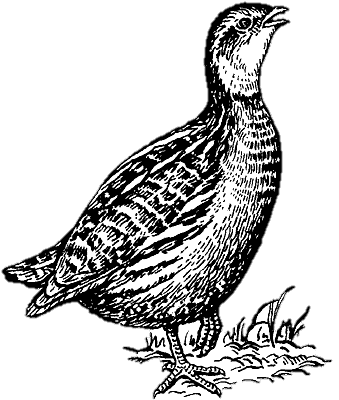 Полина Сметанина
6 «г», Школа 25, корп.2
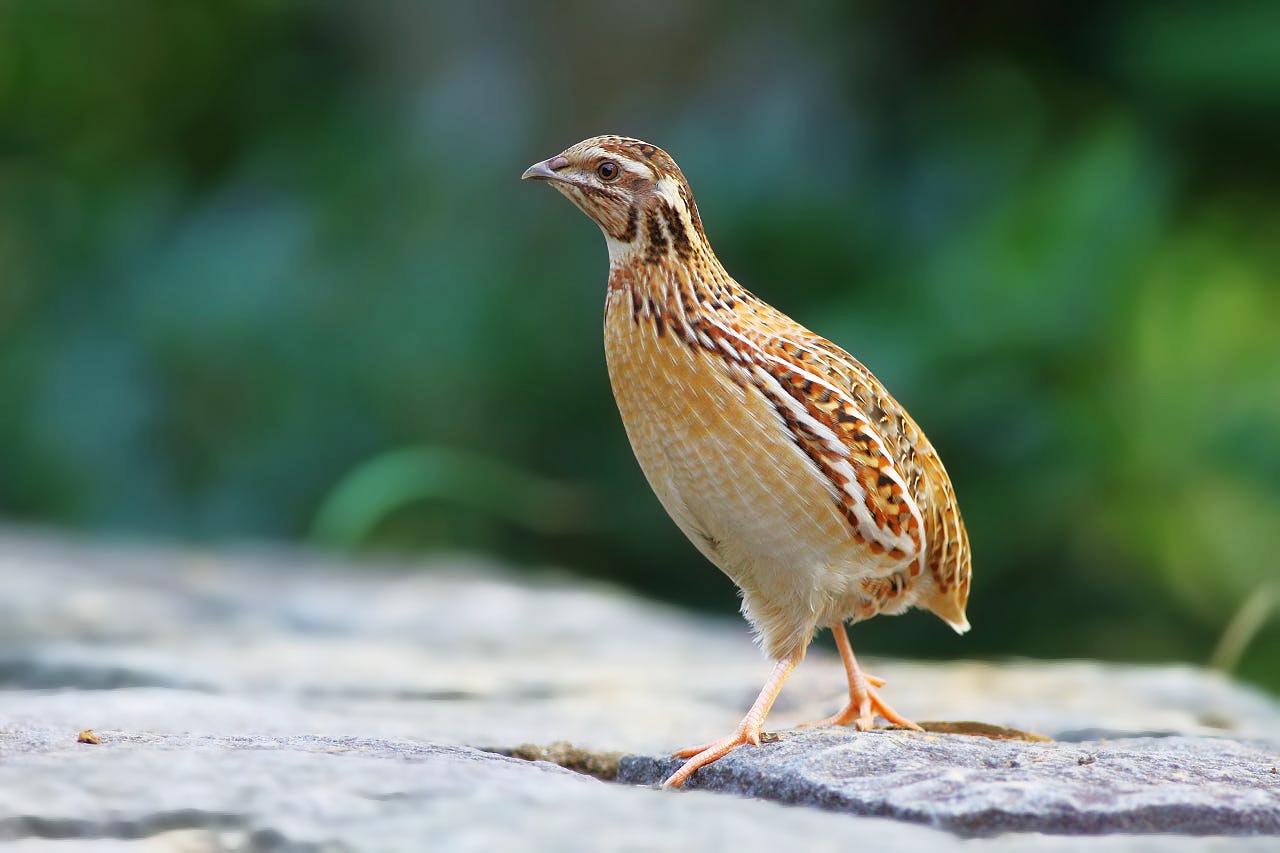 ПЕРЕПЕЛ
Coturnix japonica
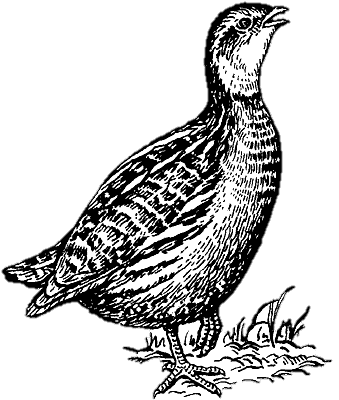 Перепел (Coturnix japonica)
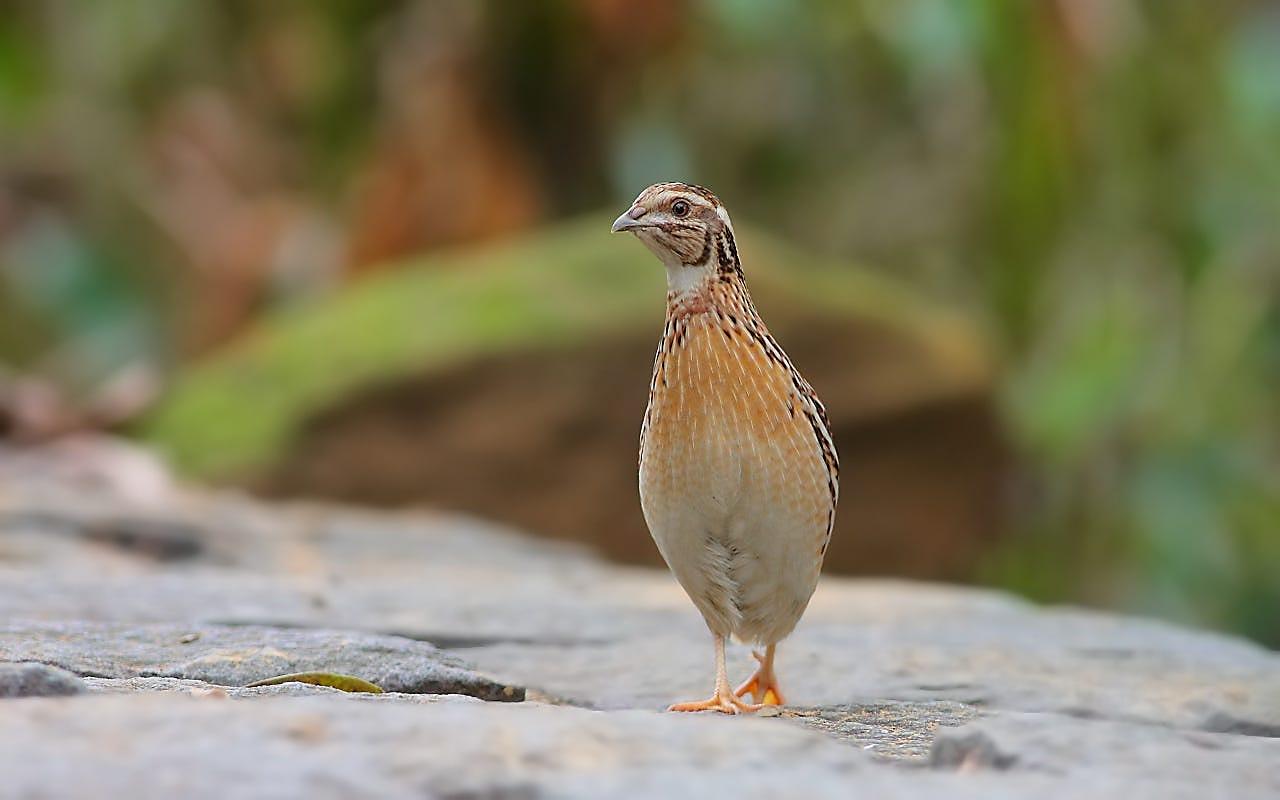 Научная классификация

Домен: 	Эукариоты
Царство: 	Животные
Тип:   	Хордовые
Класс: 	Птицы
Отряд: 	Курообразные
Семейство: Фазановые
Род: 	Перепела
Вид: 	              Немой перепел

Немо́й пе́репел, или японский перепел (Coturnix japonica); считается подвидом обыкновенного перепела —  Coturnix coturnix japonica), птица подсемейства куропатковых отряда курообразных. Одомашнен человеком и разводится ради мяса и яиц; используется также как модельный организм в научно-исследовательских (лабораторных) целях.
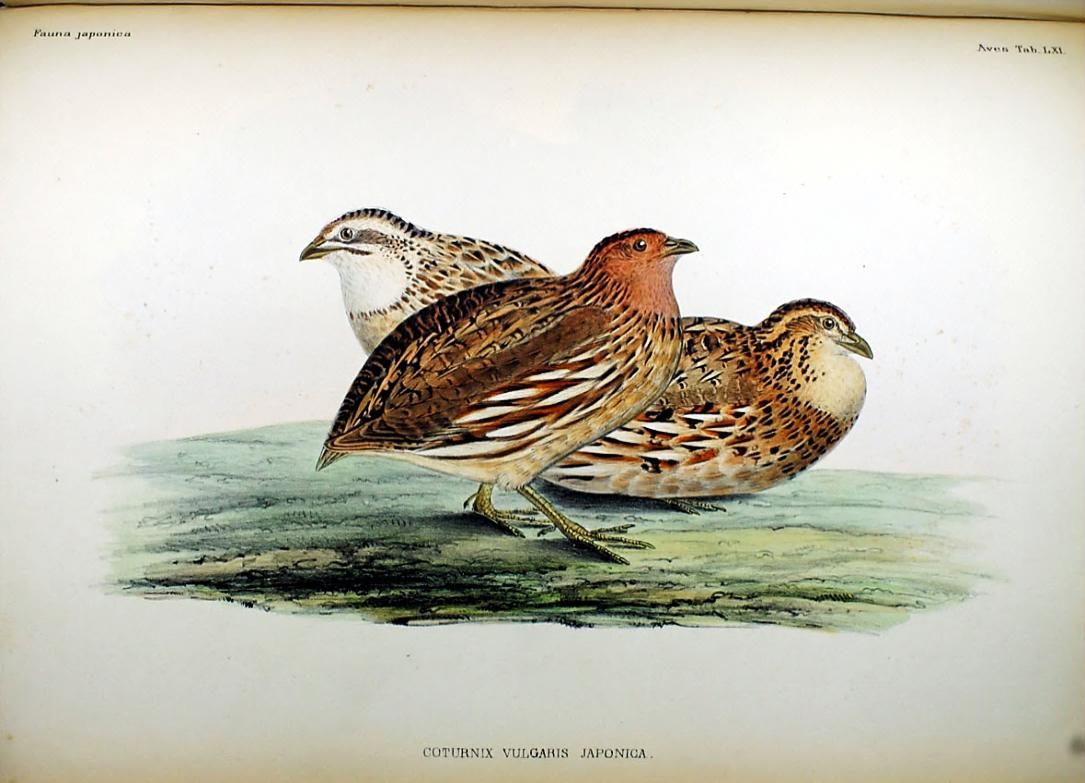 Перепел (Coturnix japonica)
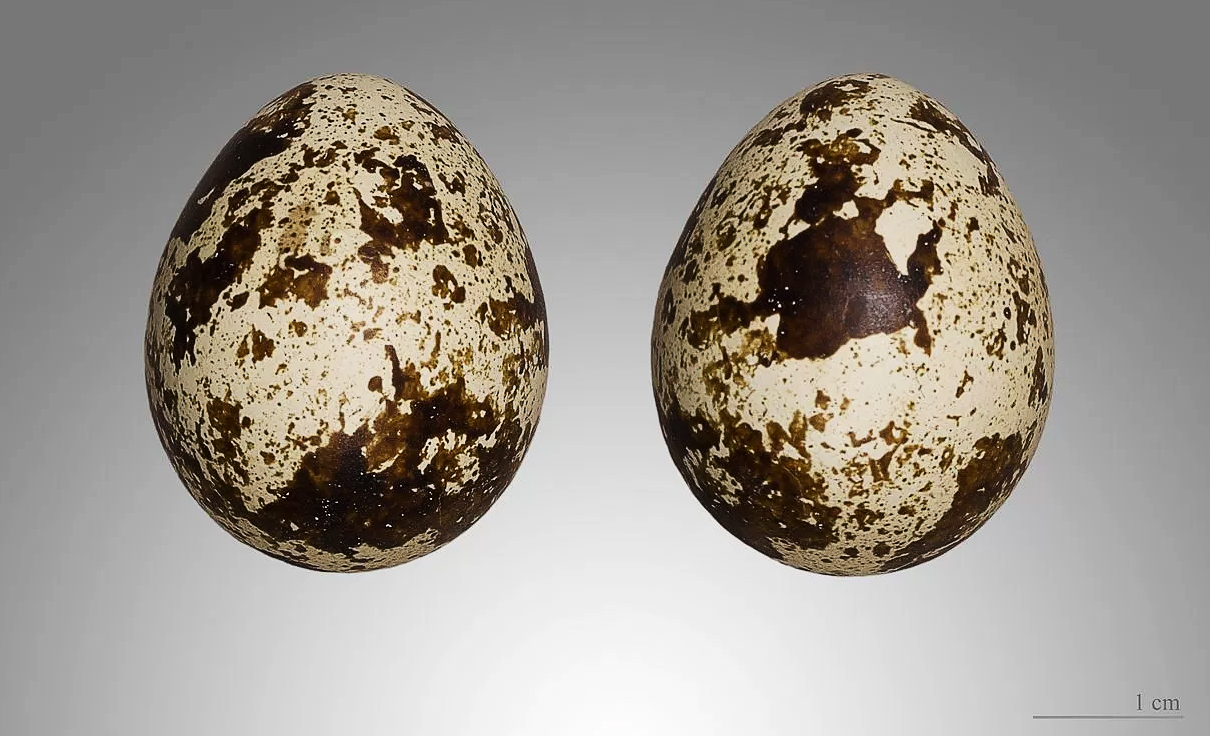 Яйца перепелов – 16 граммов
Инкубация
Закладка на инкубацию:

  Лампа – 60 Вт, тепло и свет 24 часа в сутки
Гигрометр и термометр
Чаша с водой
Вентиляция
Переворот яиц каждые  4 часа
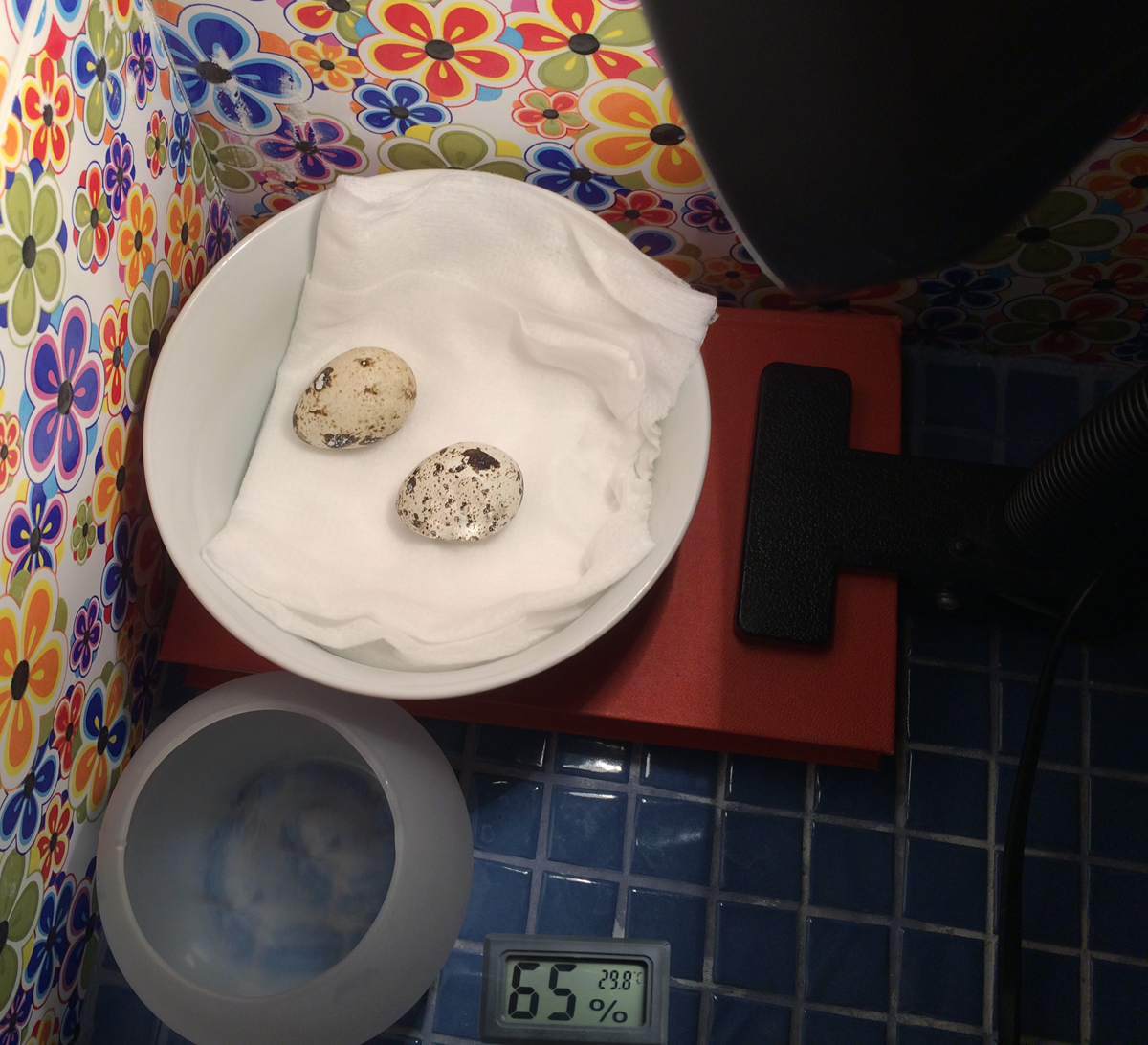 Эмбриональное развитие
Весь процесс развития у перепела занимает 16-17 дней. Так как идет интенсивный обмен веществ, важно прогревание яиц и обеспечение им комфортной высокой температуры в инкубаторе.Эмбрион активно развивается и растет. Также из яйца удаляется лишняя вода, поэтому яйцо теряет в весе до 15%.
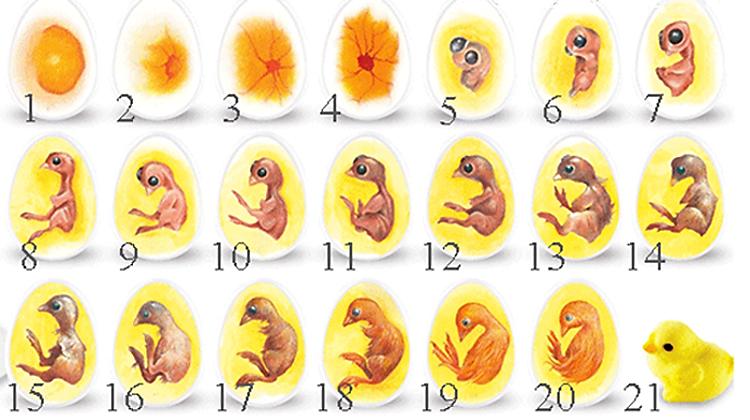 ВЫЛУПЛЕНИЕ
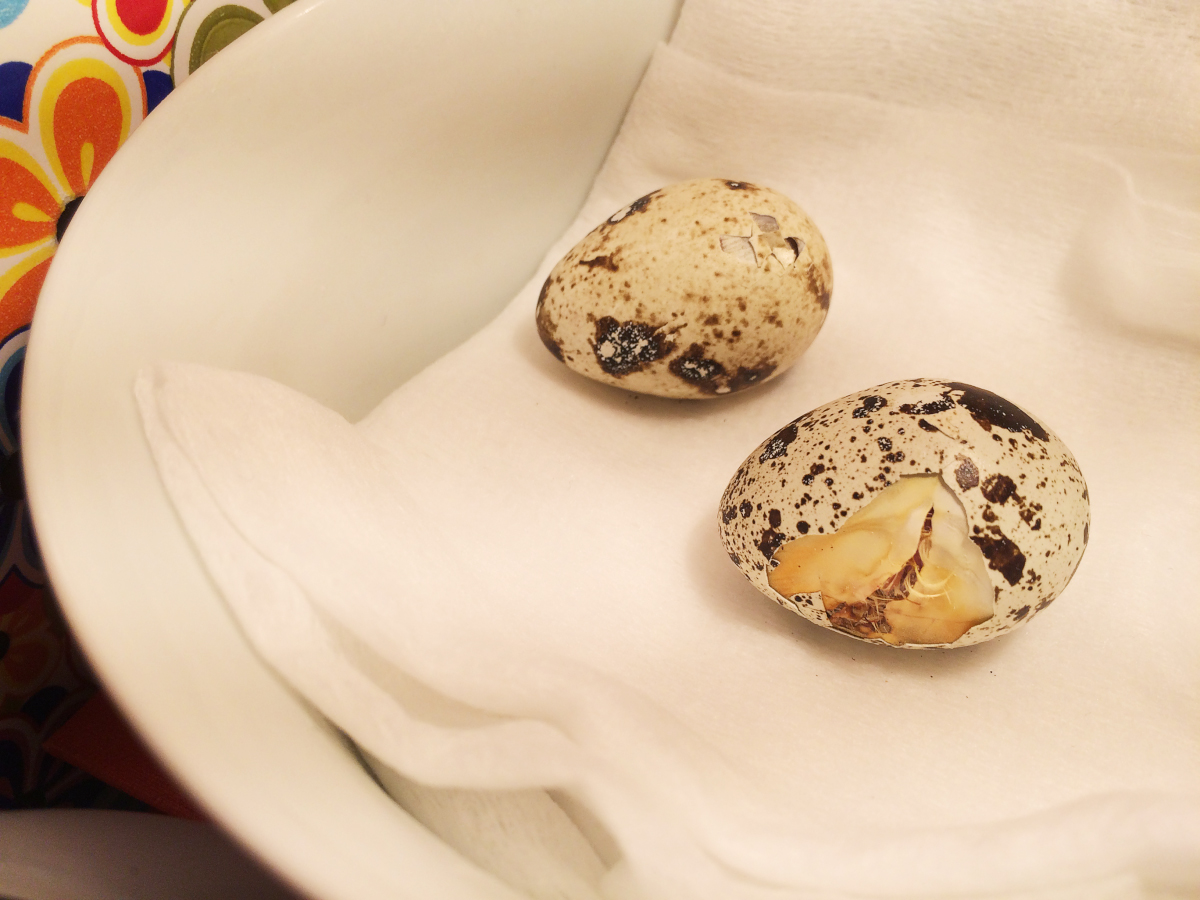 Происходит это не сразу, а постепенно, иногда на это уходит 4-6 часов.

1. В яйце появляется небольшая дырочка.
ВЫЛУПЛЕНИЕ
2. Цыпленок делает последнее усилие, и скорлупа трескается, распадается на 2 половинки.
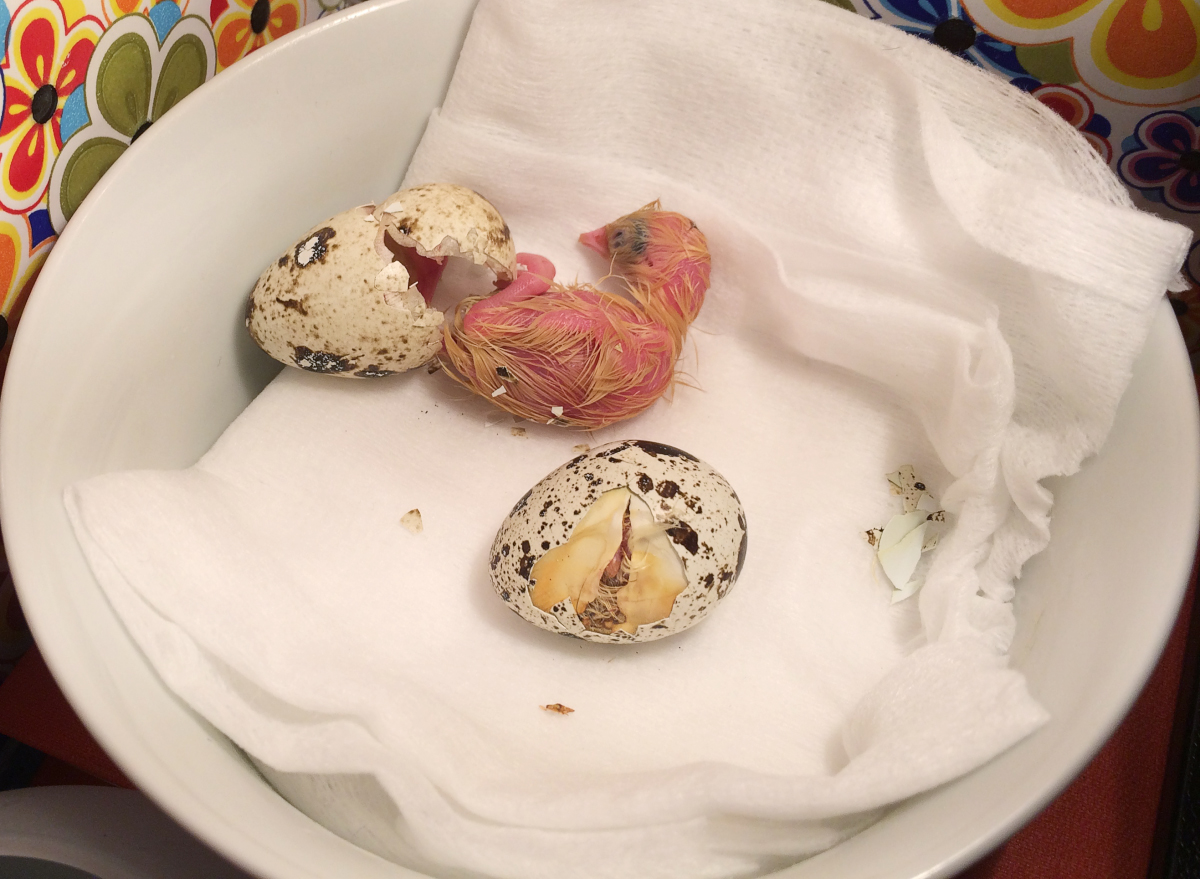 ВЫЛУПЛЕНИЕ
2. Цыпленок делает последнее усилие, и скорлупа трескается, распадается на 2 половинки.
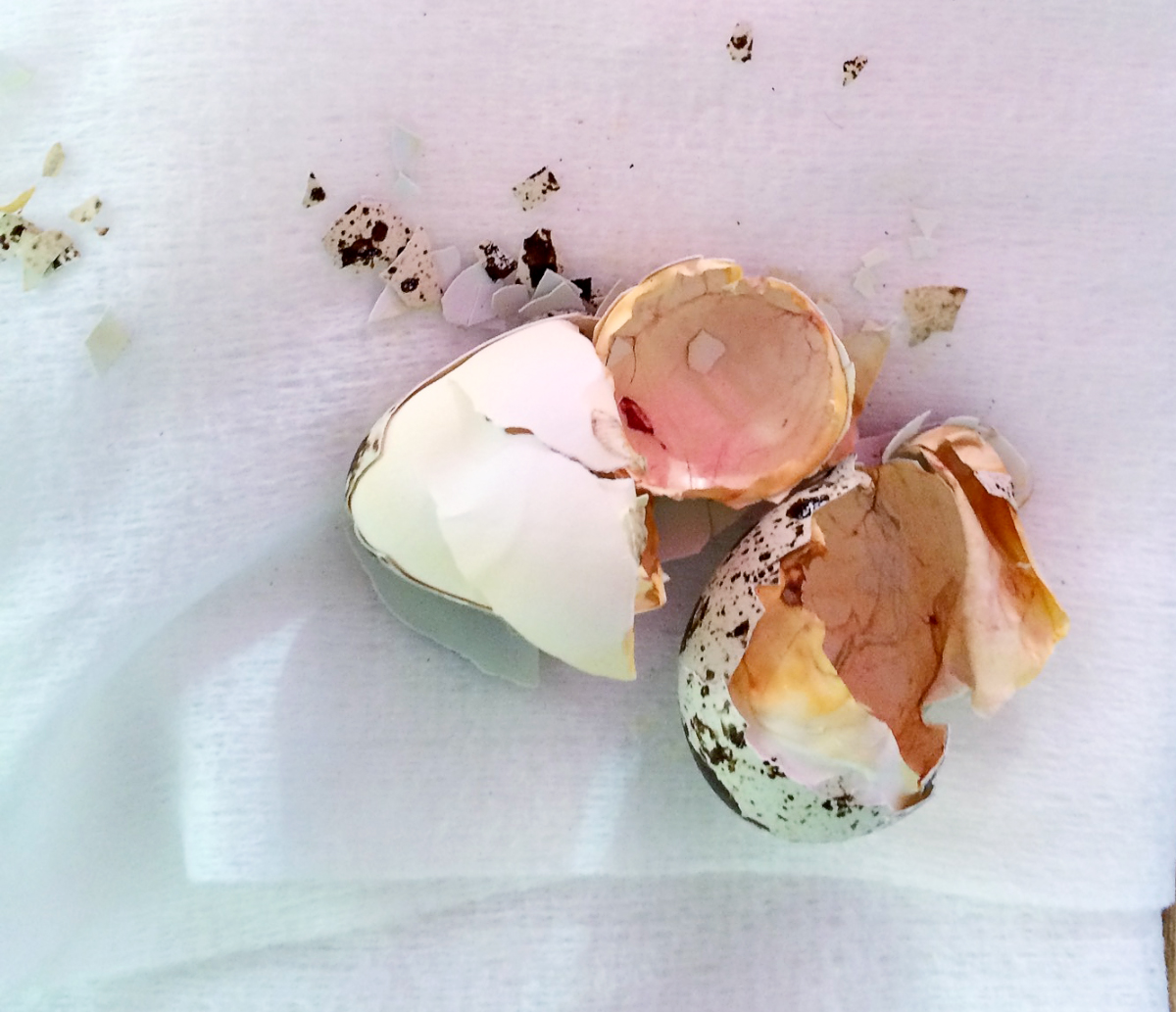 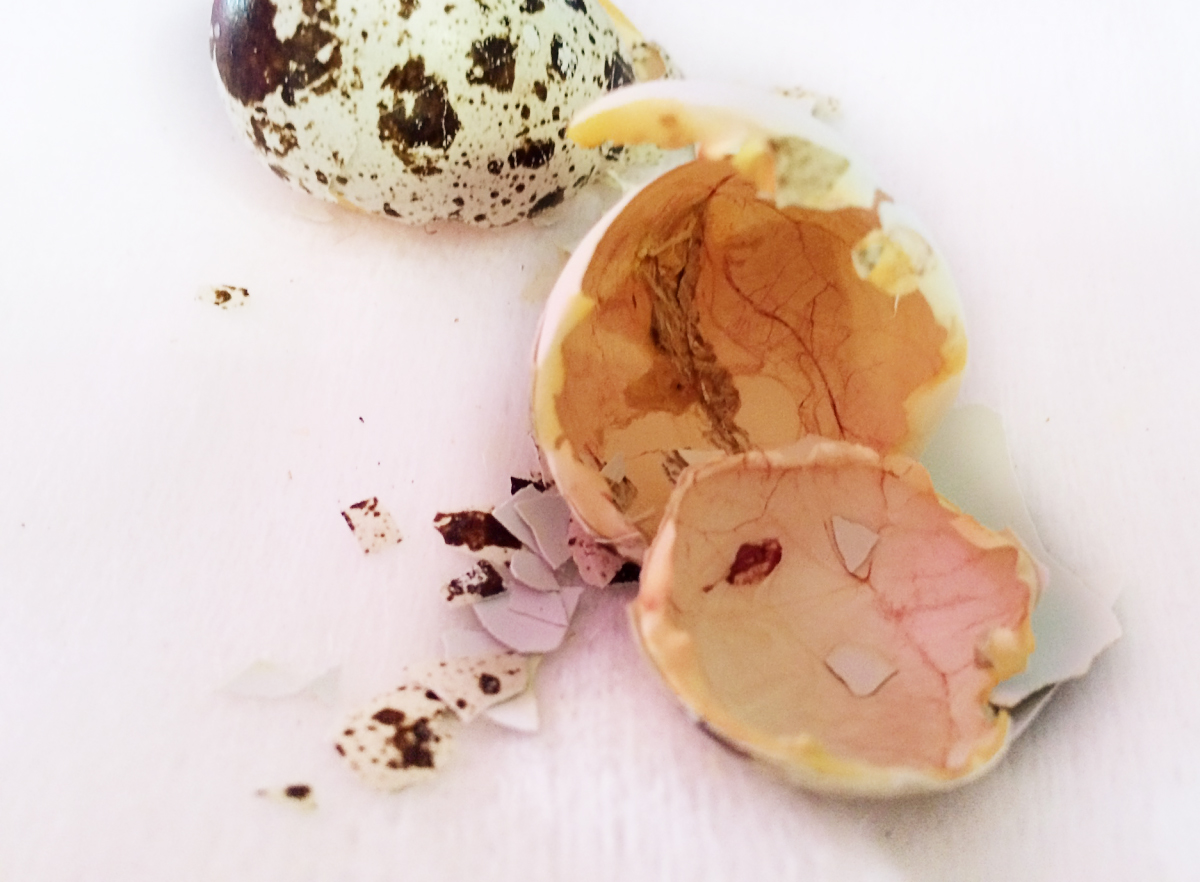 ВЫЛУПЛЕНИЕ
3. Цыпленок должен обсохнуть, на что уходит 1-2 часа.
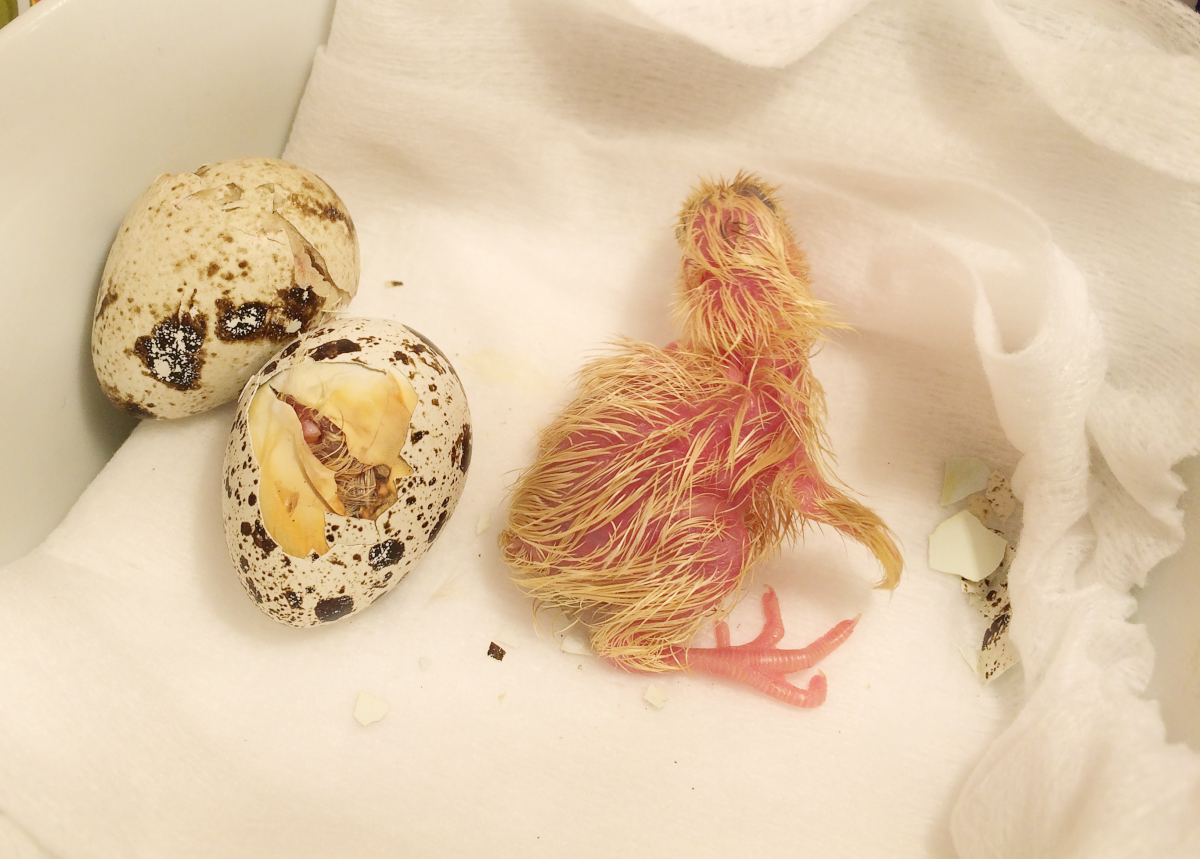 ПЕРЕСАДКА
Изготовлен импровизированный «Брудер» - клетка для молодняка.

В первые дни, подключили сушку для обуви для
дополнительного тепла

Очень важно следить за температурным режимом помещения – перепелята особенно чувствительны к переохлаждению, которое может привести к их гибели.
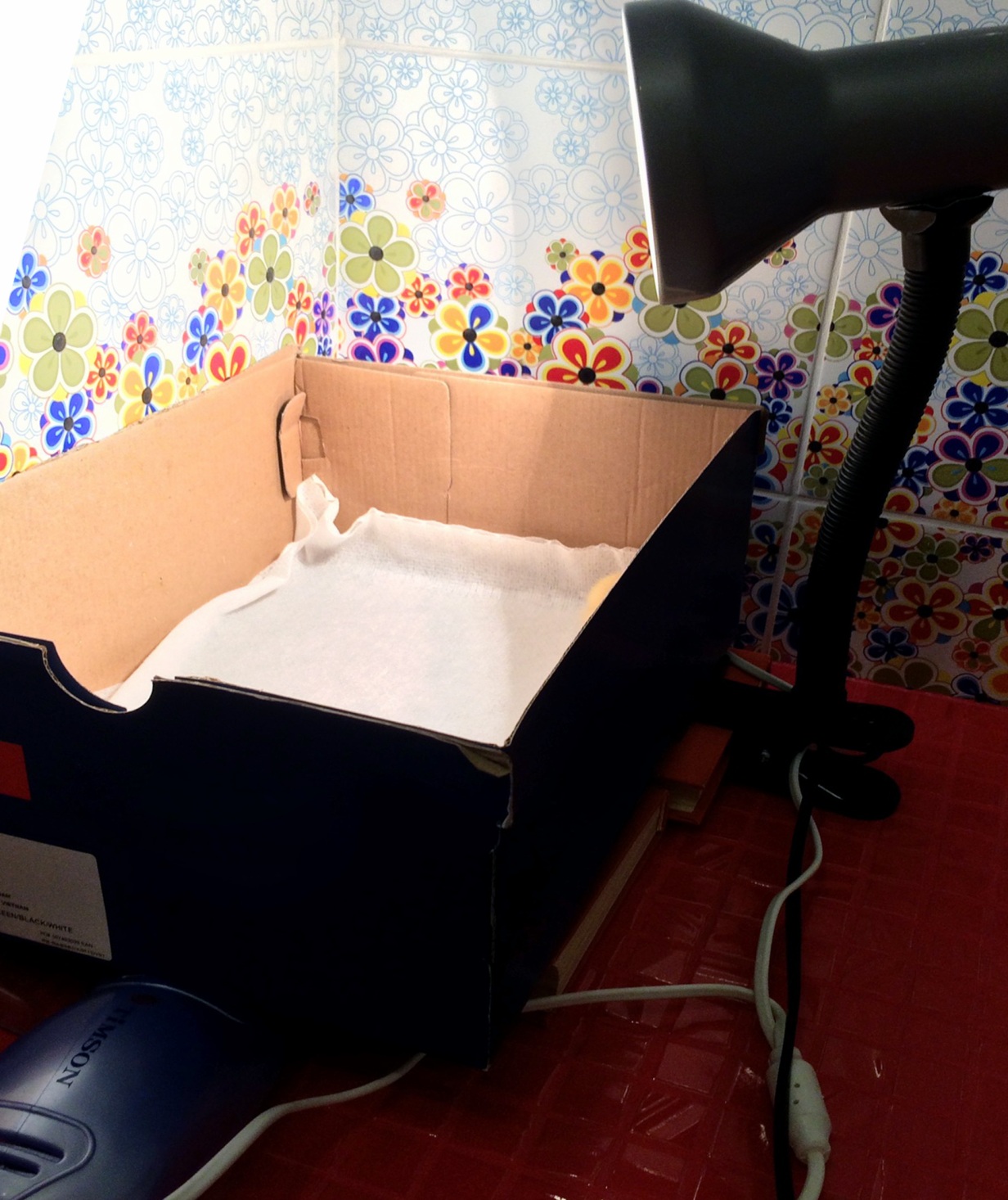 ПЕРЕСАДКА
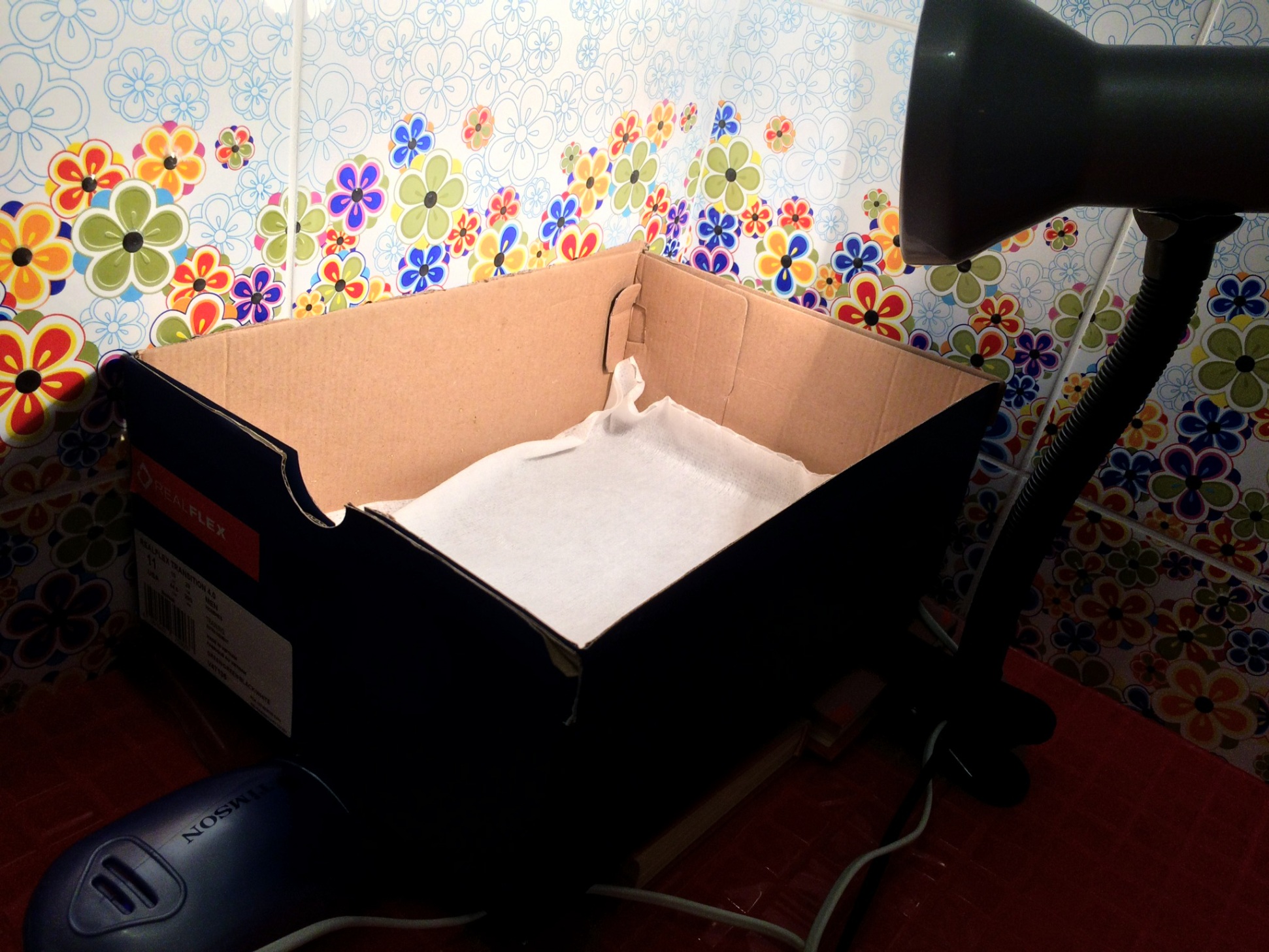 1-е ЧАСЫ
В результате удачного эксперимента появились 2 цыпленка
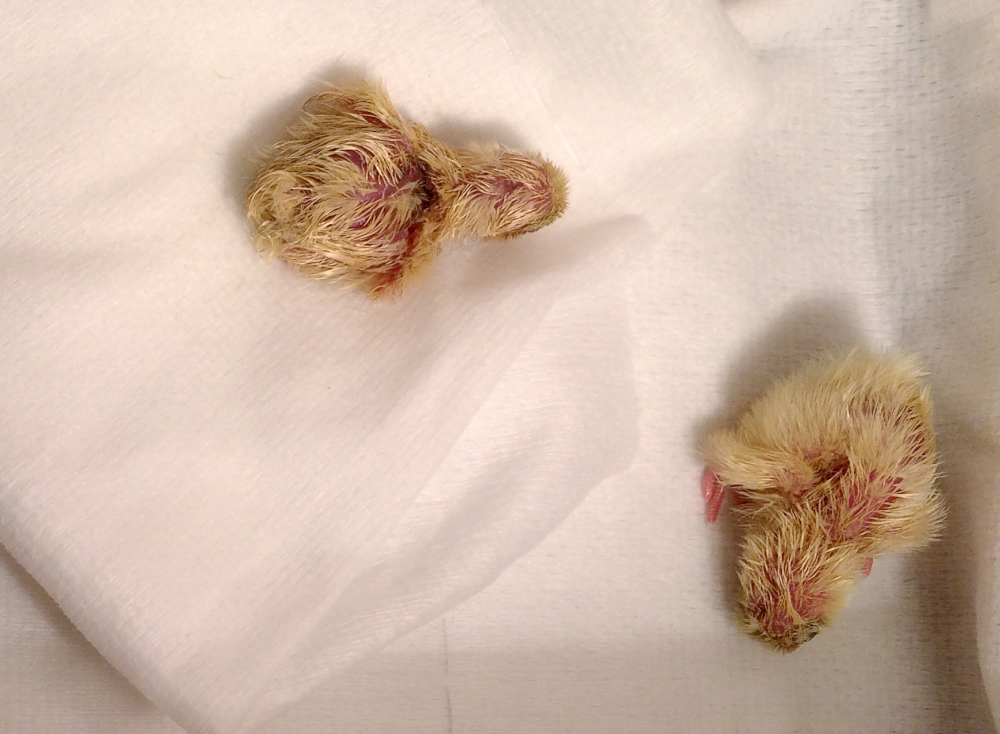 1-е ЧАСЫ
В результате удачного эксперимента появились 2 цыпленка
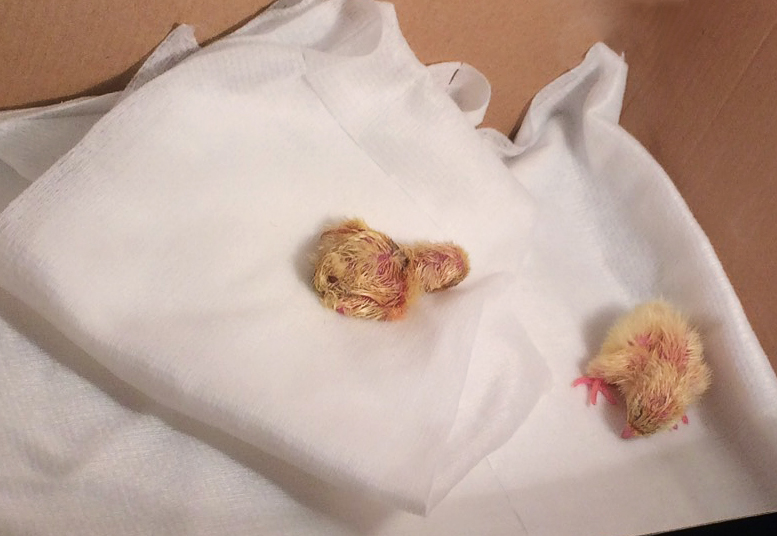 2 ДЕНЬ
Обсохли. Больше оперения. Кормление через каждые 3 часа
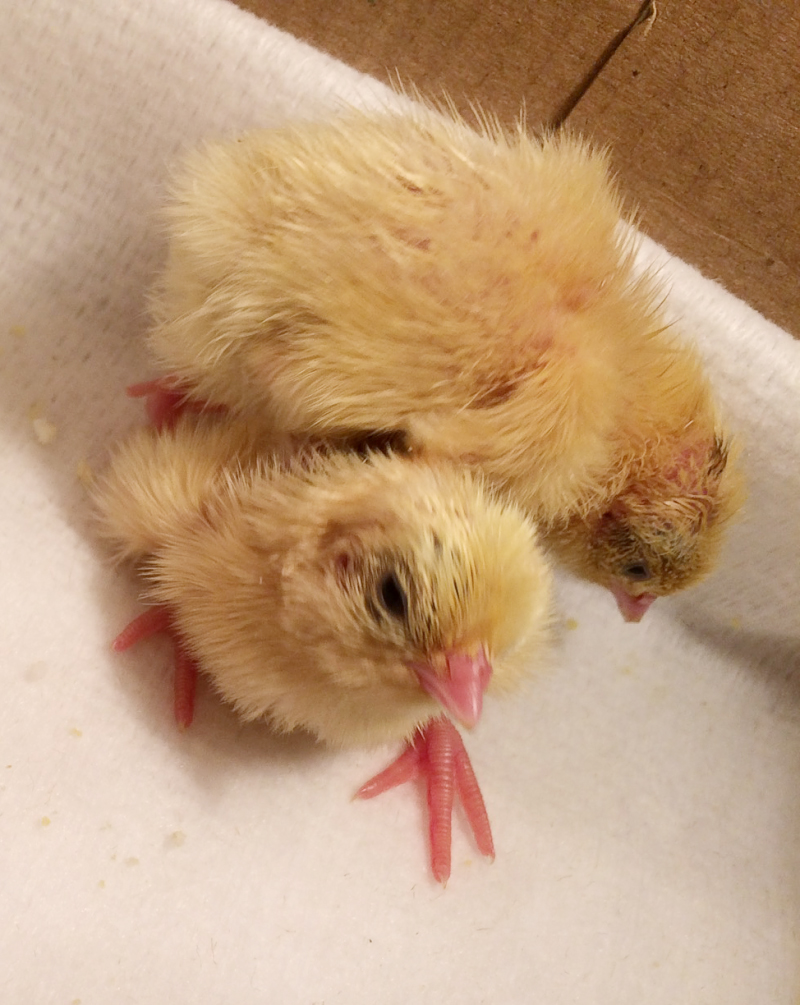 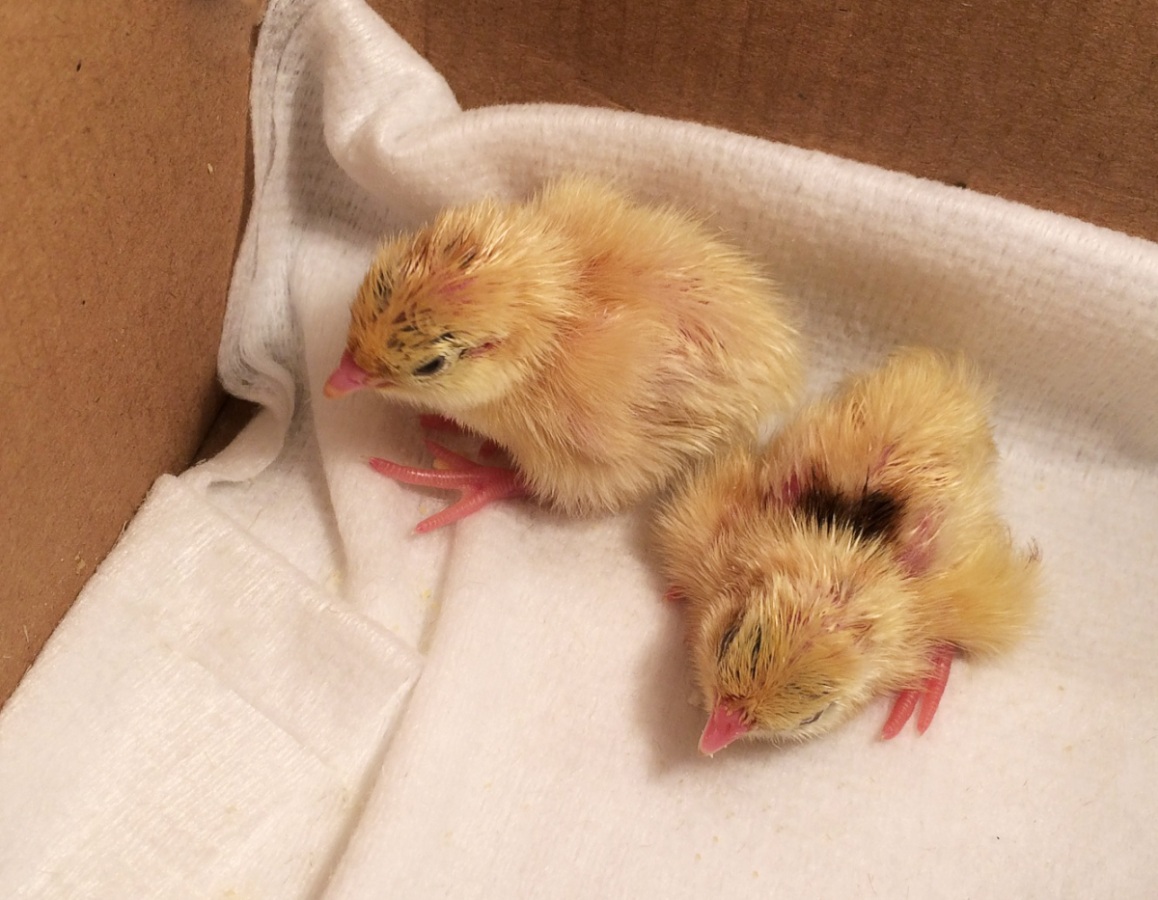 2 ДЕНЬ
Обсохли. Больше оперения. Кормление через каждые 3 часа
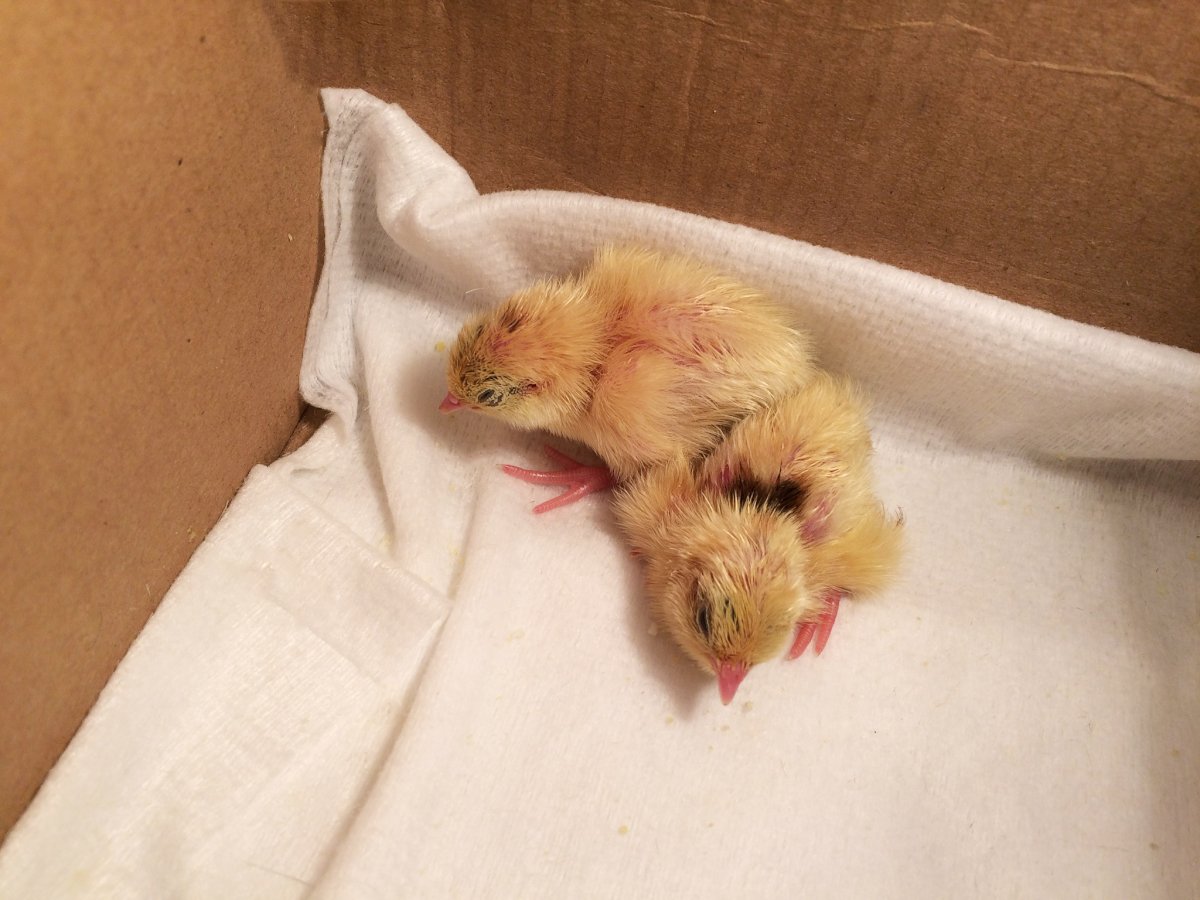 3 ДЕНЬ
1 Цыпленок погиб по неизвестным причинам
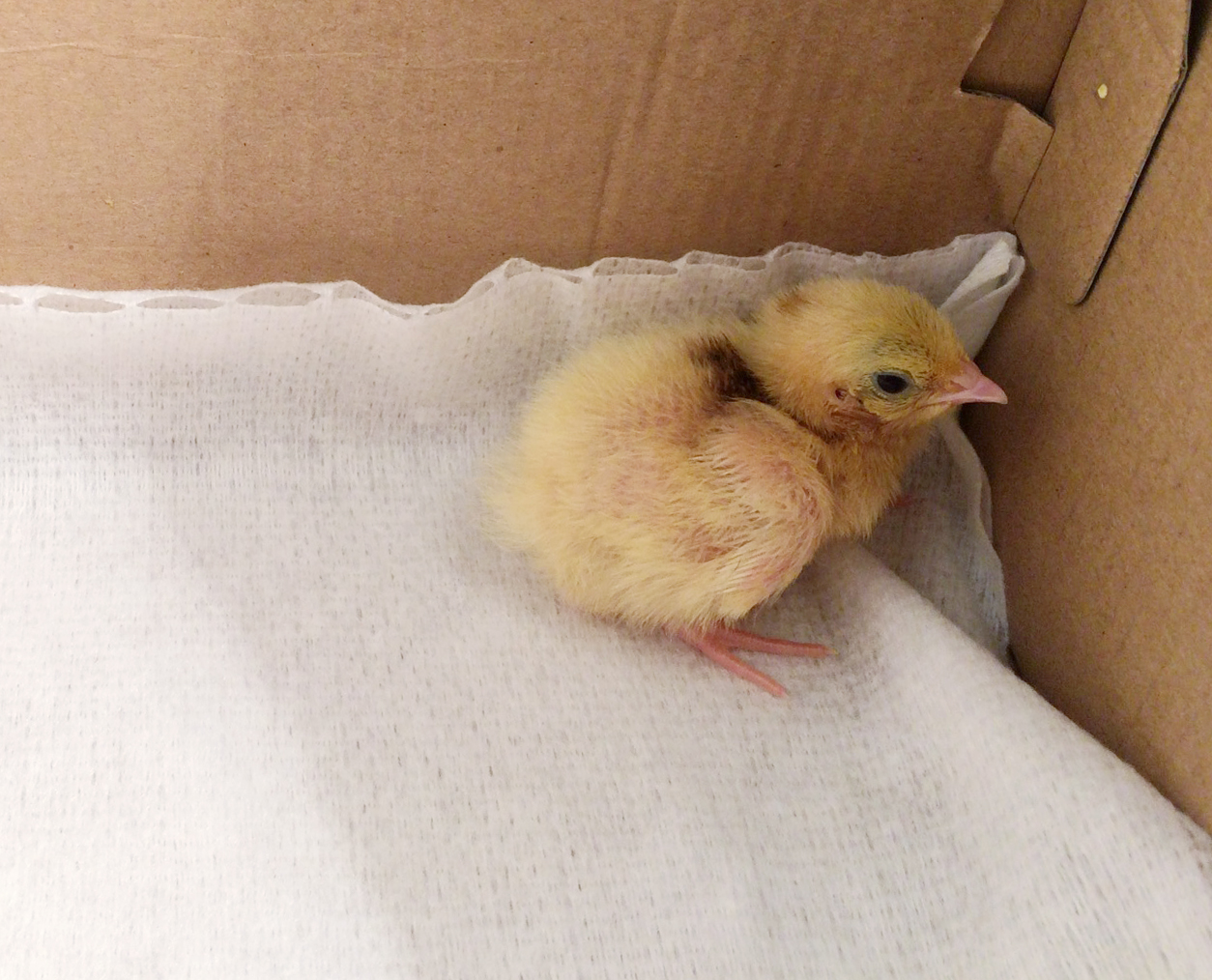 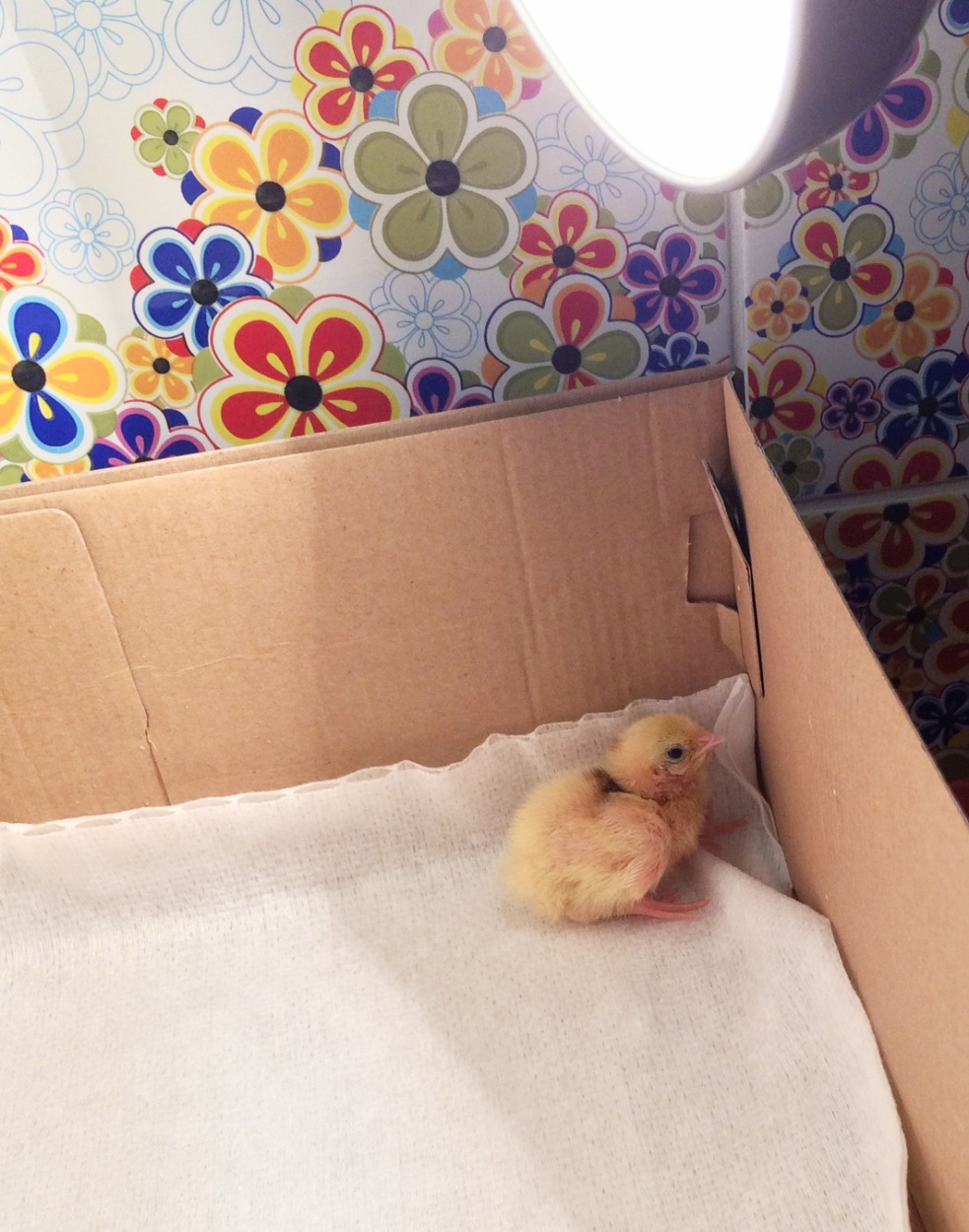 4 ДЕНЬ
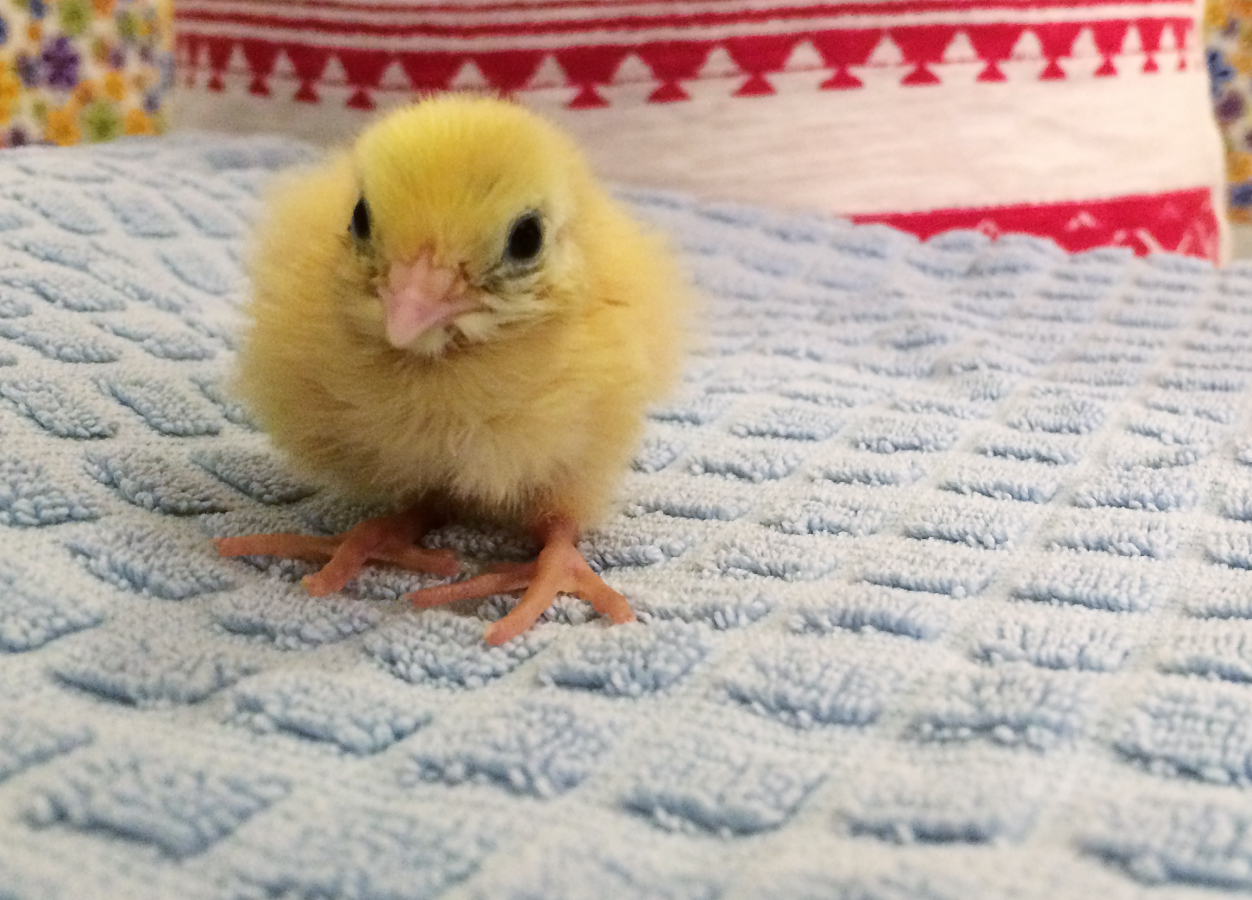 5 ДЕНЬ
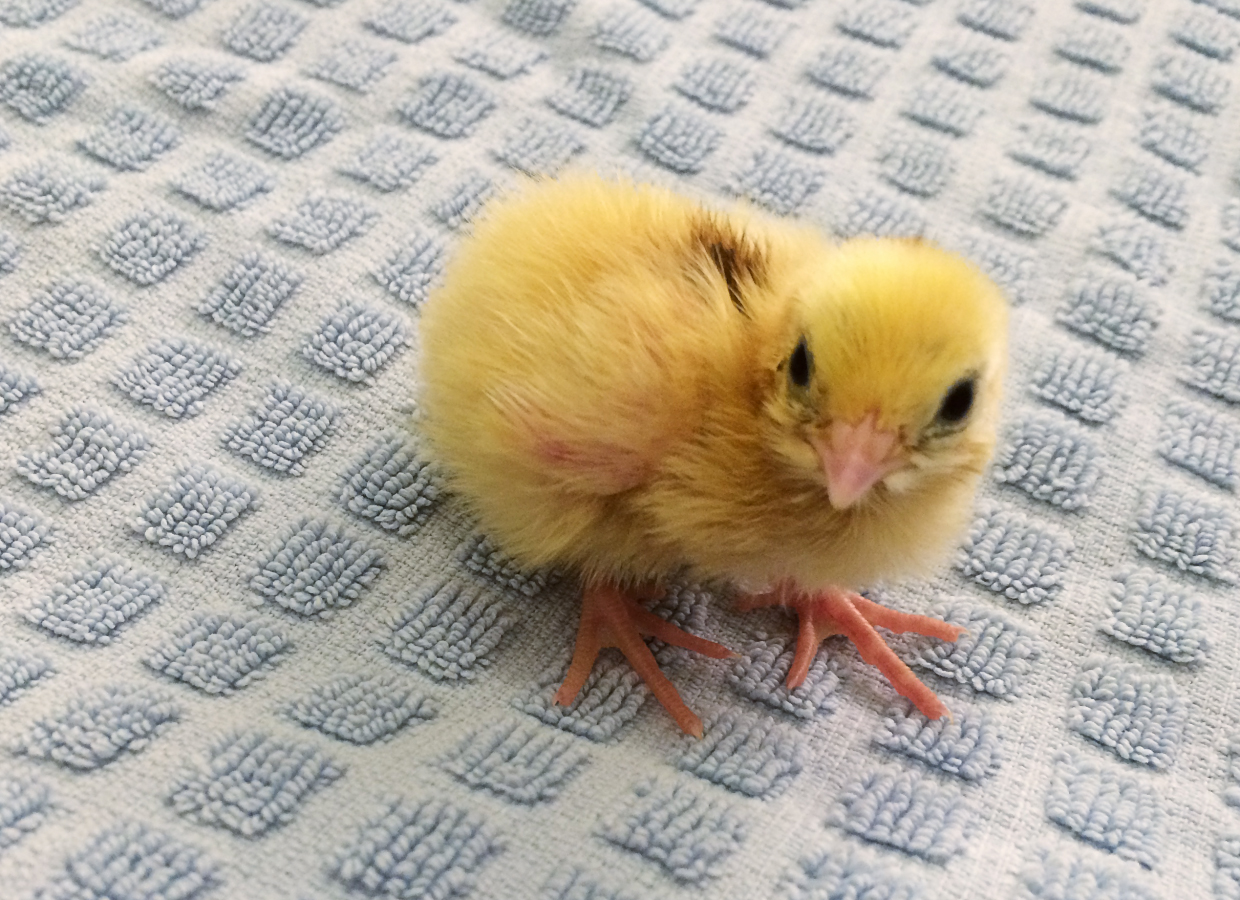 6 ДЕНЬ
Удачное завершение эксперимента:
В домашних условиях (городская квартира) без применение специального оборудования получено потомство перепелов. 
Полностью жизнеспособен и передан на ферму для развития популяции
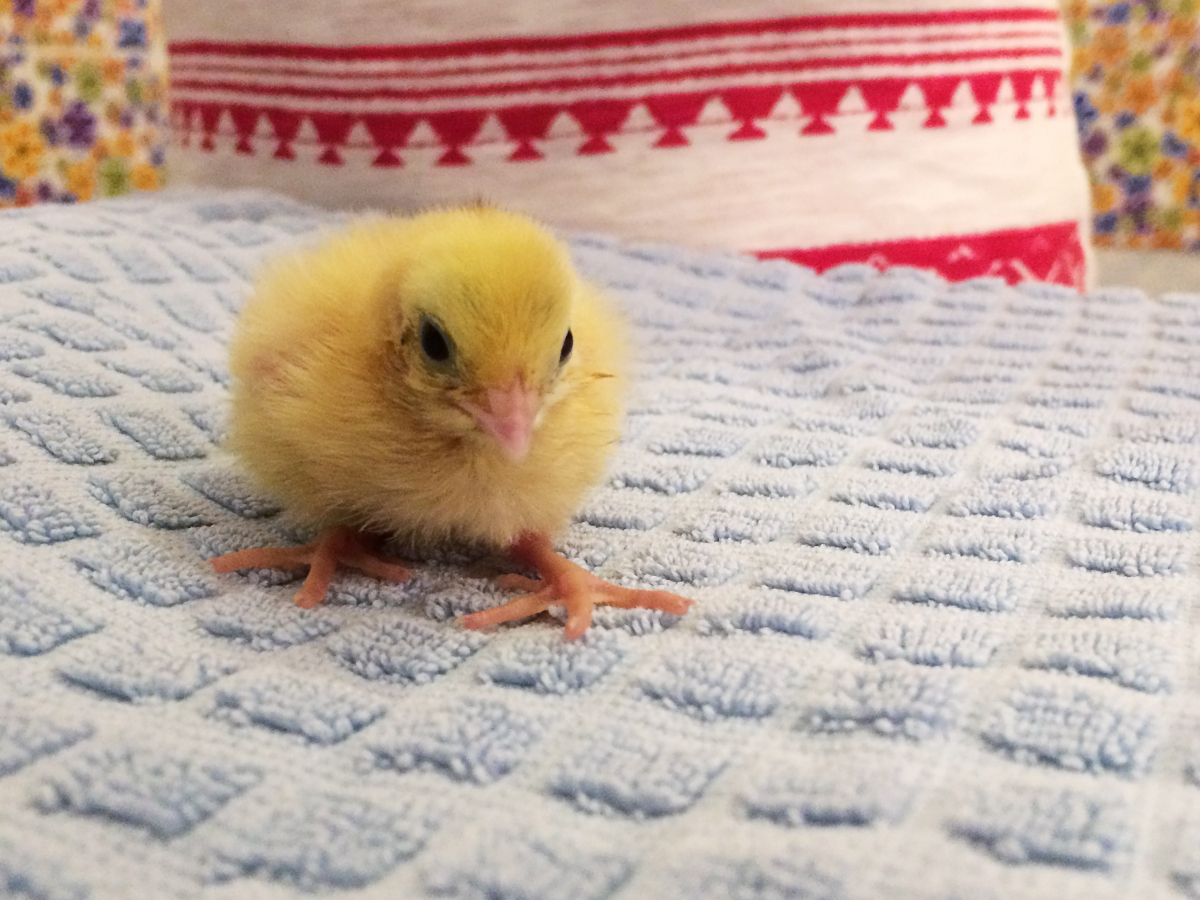 СПАСИБО ЗА ВНИМАНИЕ!
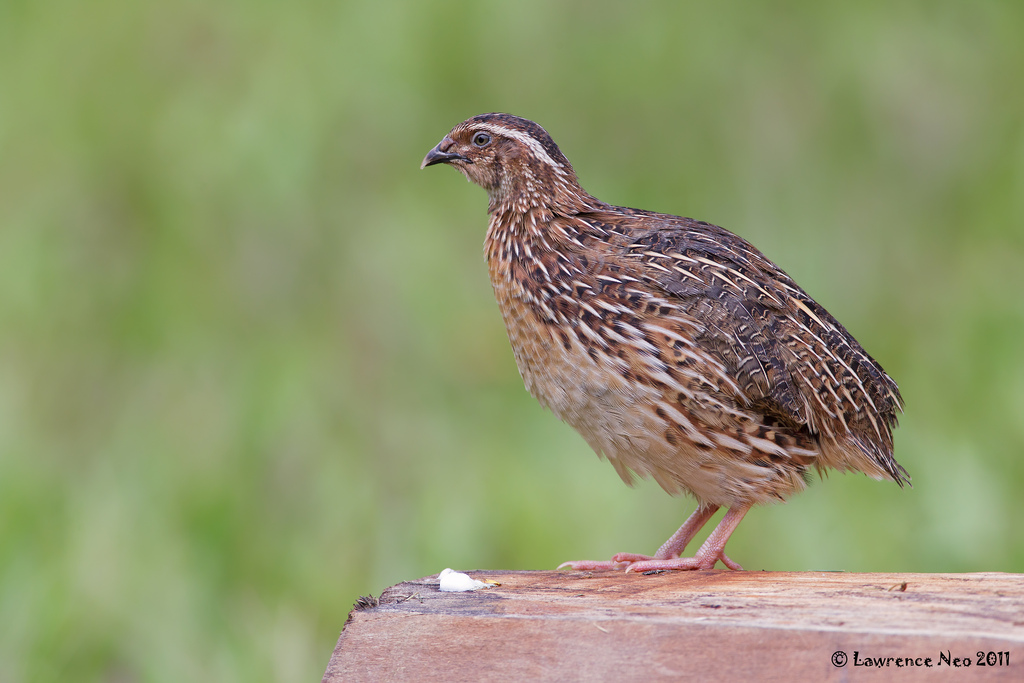